Hybrid Decoding – Classical-Quantum Trade-Offs for Information Set Decoding
Andre Esser   Sergi Ramos-Calderer    Emanuele Bellini    José I. Latorre    Marc Manzano

@ PQCrypto 2022, online
Motivation
Qubits very limited resource

Even if polynomial: millions of qubits

We need time-memory trade-offs for ISD
Goal: construct hybrid algorithms using less qubits
2
Syndrome Decoding and Information Set Decoding
3
Syndrome Decoding Problem
Definition: Syndrome Decoding Problem (SDP)
Given	: parity-check matrix , syndrome  and integer 
Find	: vector  of weight  with
4
Information Set Decoding [Prange ‘62]
5
Information Set Decoding [Prange ‘62]
0 0 0 0 0 0                                           0 0 0 0 0 0
5
Information Set Decoding [Prange ‘62]
Solve linear system
Guess other set of zeros
0    0 0 0          0              0 0       0         0    0 0 0 0
0 0 0 0 0 0                                           0 0 0 0 0 0
e
weight
5
Quantum Circuit Input
6
Quantum Version of Prange
Create superposition over all subsets


Perform Gaussian elimination


Grover search for subset leading to weight
0    0 0 0          0              0 0       0         0    0 0 0 0
e’
e’
weight
7
Quantum Circuit Input
e
Classical: time 
Quantum: time
8
Quantum Circuit Input
s’
0 0 0 0 0 0                                           0 0 0 0 0 0
8
Quantum Circuit Input
s
8
Quantum Circuit Input
8
Quantum Circuit Input
e
suffices as input:
 bits
8
Classical-Quantum Trade-Offs – Shortened-Hybrid
9
Shortening the Code
e                            0 0 0 0
e
0 0 0 0
is sufficient
 bits
Guess  zeros (classically)

Apply quantum circuit

If no solution returned: goto 1.)
10
How to Measure Performance
Classical Prange:
qubits and time
Quantum Prange:
qubits  and time
Hybrid Prange:
qubits and time
11
Performance of Shortened-Hybrid
McEliece	
Full Distance   	,  constant
rate sensitive, 
weight insensitive
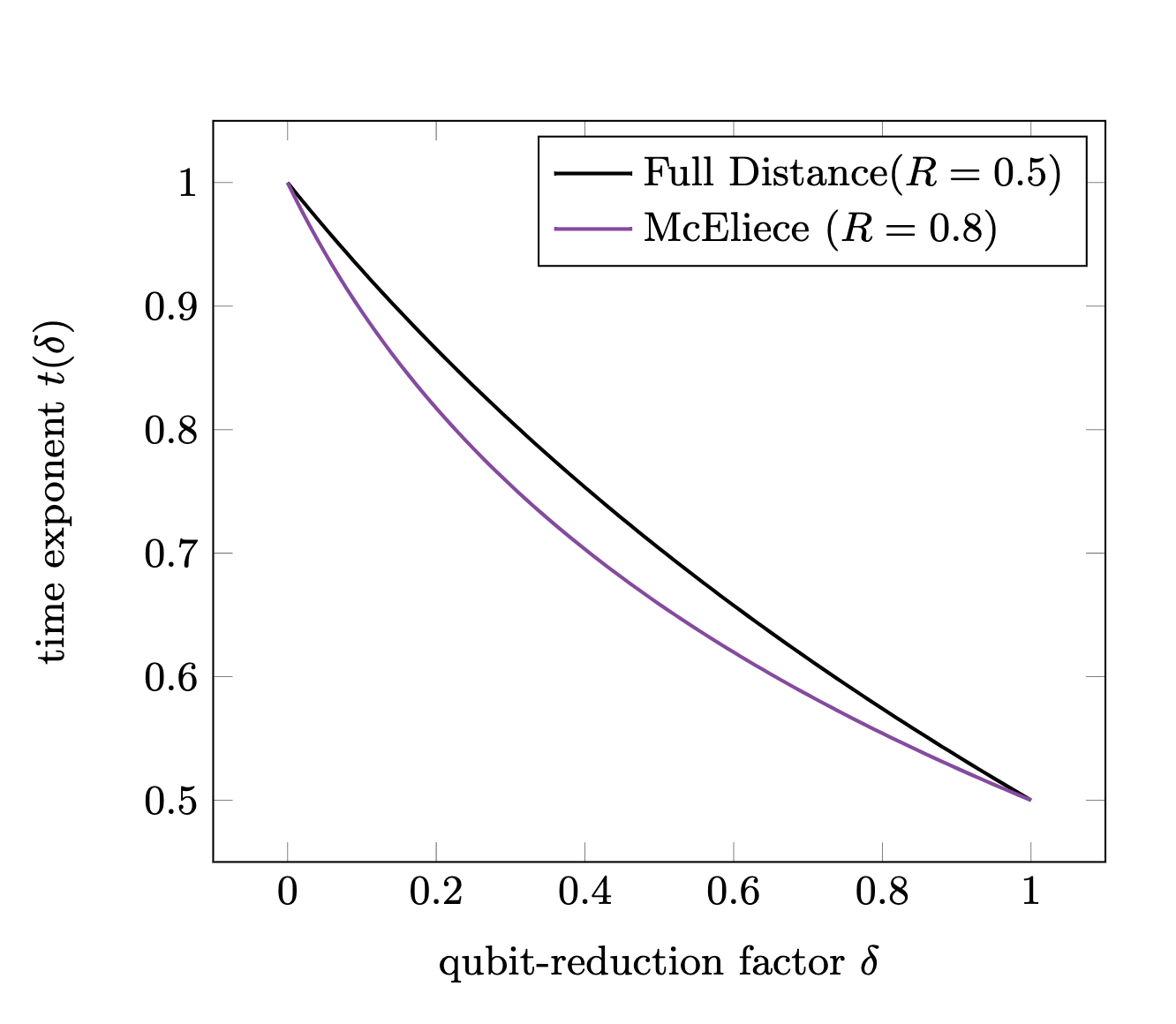 12
Punctured-Hybrid and Beyond
13
Puncturing the Code
Unique solution:
Multiple Solutions?
now #solutions:
suffice 
 bits
Permute & puncture 

Apply quantum circuit 

If no solution returned: goto 1.)
14
Puncturing the Code
Unique solution:
Multiple Solutions?
now #solutions:
suffice 
 bits
Permute & puncture 

Apply quantum circuit #solutions many times

If no valid solution returned: goto 1.)
14
Performance of Punctured-Hybrid
weight sensitive,
less rate sensitive
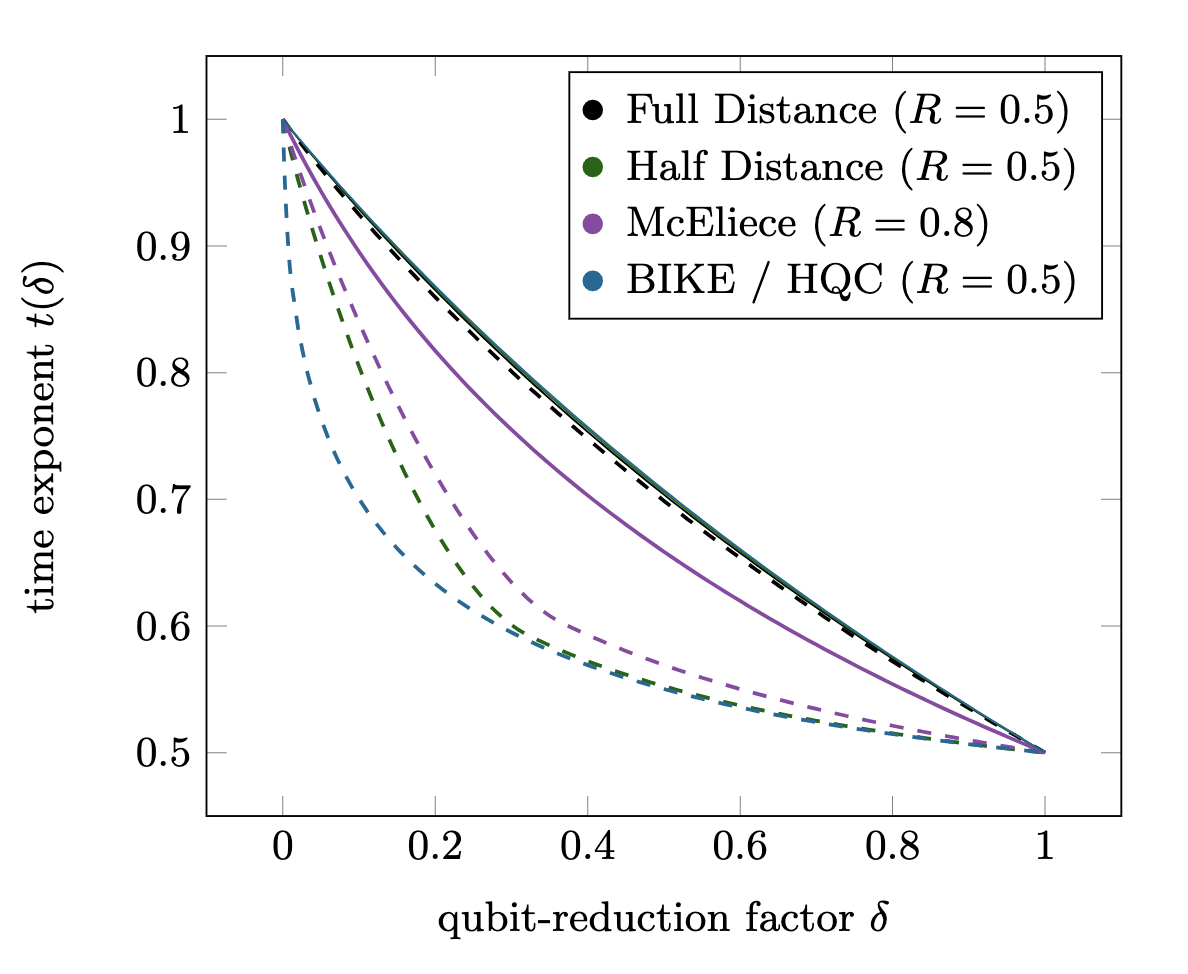 :
BIKE / HQC < McEliece < HD < FD
15
Combining both Trade-Offs
e
16
Combining both Trade-Offs
#solutions:
0 0 0 0
suffice 
 bits
Permute, shorten & puncture 

Apply quantum circuit #solutions many times

If no valid solution returned: goto 1.)
16
Performance of Punctured-Hybrid
weight and rate sensitive
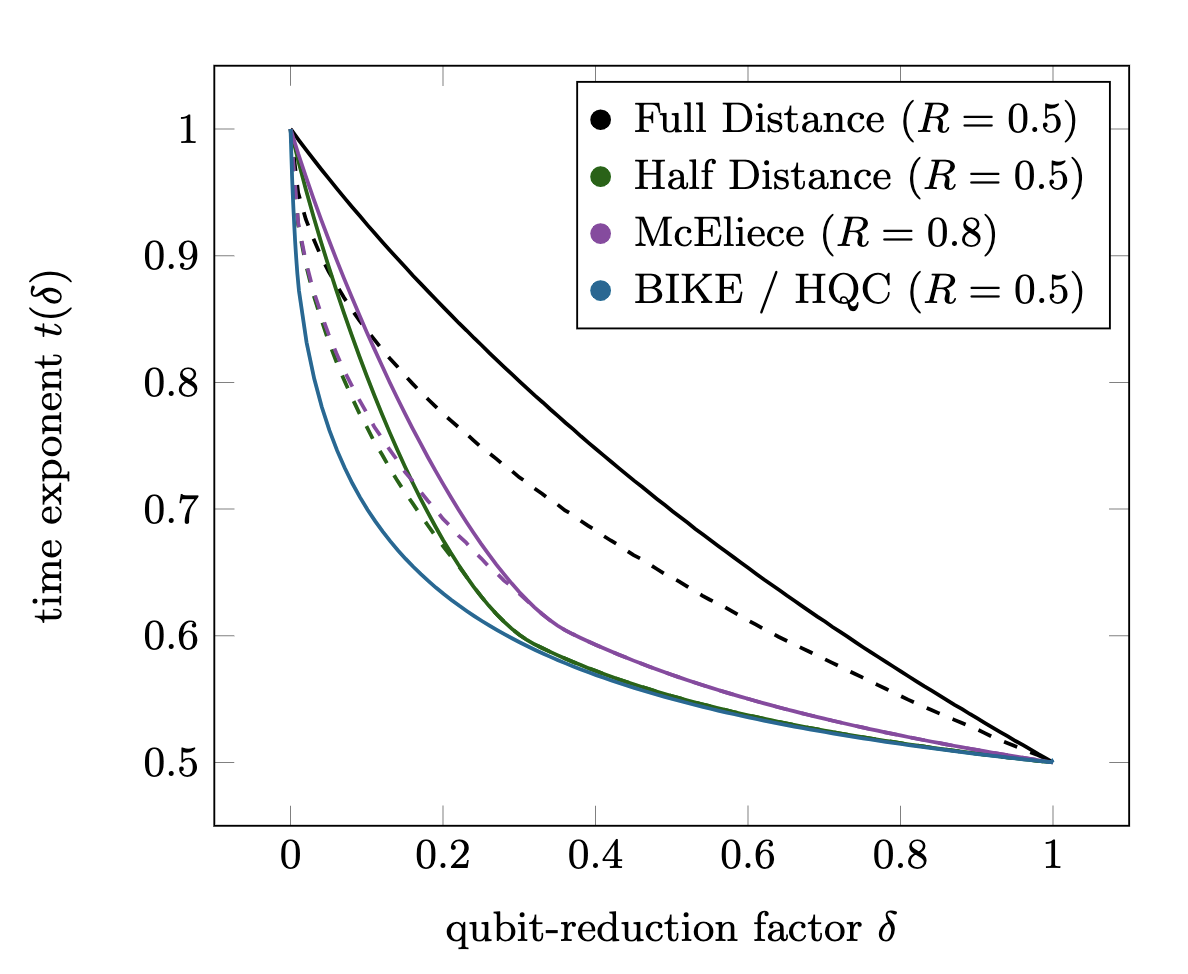 :
BIKE / HQC < McEliece < HD < FD
17
Conclusion
Width trade-offs with significant runtime gain 
Most effective for low weight
Interpolating classic and quantum Prange
Support near- to mid-term realizations
Thank you!
2022 / 964
18